Этика
Вопросы этики в управленческом консалтинге в условиях Кыргызстана

Артур Алиев, СМС (2010-2013)
О чем тема?
Рассмотрение различных этических вопросов в управленческом консалтинге в КР

Философский взгляд на тему с точки зрения местного менталитета и международных профессиональных стандартов
Этика
Понятие
Этика – что такое?
Э́тика - греч. «нрав, обычай». 

Система моральных и нравственных норм определённой социальной группы

Принципы поведения, ценности и критерии оценки «хорошо / плохо»
Этика – профессионализм
Неотъемлемая и очень важная составляющая в поведении профессионала в любой области

Это восприятие другими (а не вами) вашего (и всех ваших коллег) поведения!

Нельзя прости пройти экзамен и сдать тест. Необходимо время (годы) и постоянная практика!
Этика – стандарты
Кодекс этики ИКМ КР – принятые членами ИКМ КР моральные и нравственные нормы поведения в отношении клиента, бизнеса, общества и профессии

На базе обязательных минимальных стандартов ICMCI и CMC Canada (2010 г.)

ICMCI – 50 ассоциаций, 85% всех консультантов в мире
Кодекс этики ИКМ КР
Вы знаете?
Мини-кейсы – опыт в КР
Консультант предлагает приобрести (за вознаграждение) отчет подготовленного для другого клиента

Консультант завышает уровень своей компетенции и экспертизы, и ставки при продаже своих услуг
Мини-кейсы – опыт в КР
Консультант участвует в тендере, включив в заявку резюме экспертов, без их уведомления и разрешения [*]

Консультант свободно использует в своей работе интеллектуальные продукты других консультантов [*]
Мини-кейсы – опыт в КР
Текущий клиент просит консультанта предоставить продукты по завершенным проектам других клиентов

Консультант… (что происходит именно сейчас?)
Этика
Особенности в КР
Этика – в консалтинге в КР
Есть ли этика в консалтинге в Кыргызстане?

Есть ли этика в управленческом консалтинге?

Соответствует ли она международным стандартам?
Этика – почему не так?
Культура, менталитет
Местные принципы ведения бизнеса 
Окружающая среда
Лидерство, элита

Отсутствие регулятора
Системы «Вознаграждения и наказания»
Этика – перспективы / решения
Адаптировать кодекс под реалии КР – сократить количество, оставить базовые и согласованные всеми участниками принципы
Лидерство местных крупных консалтинговых компаний!
Лидерство местных крупных клиентов!
Публичность, постоянство и практика!
И…
Этика – перспективы / решения
Позитив!				Команда!
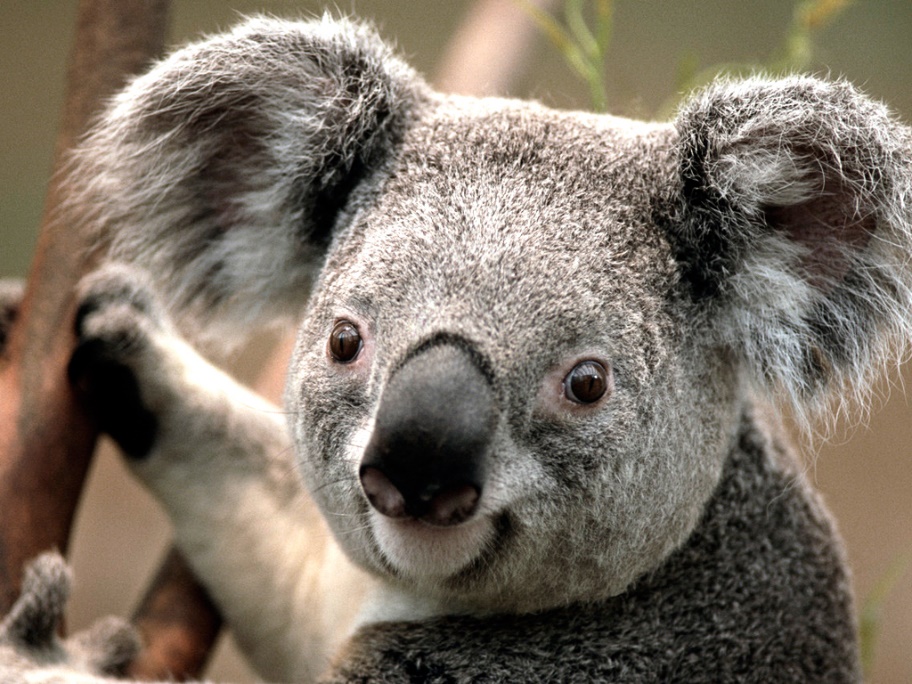 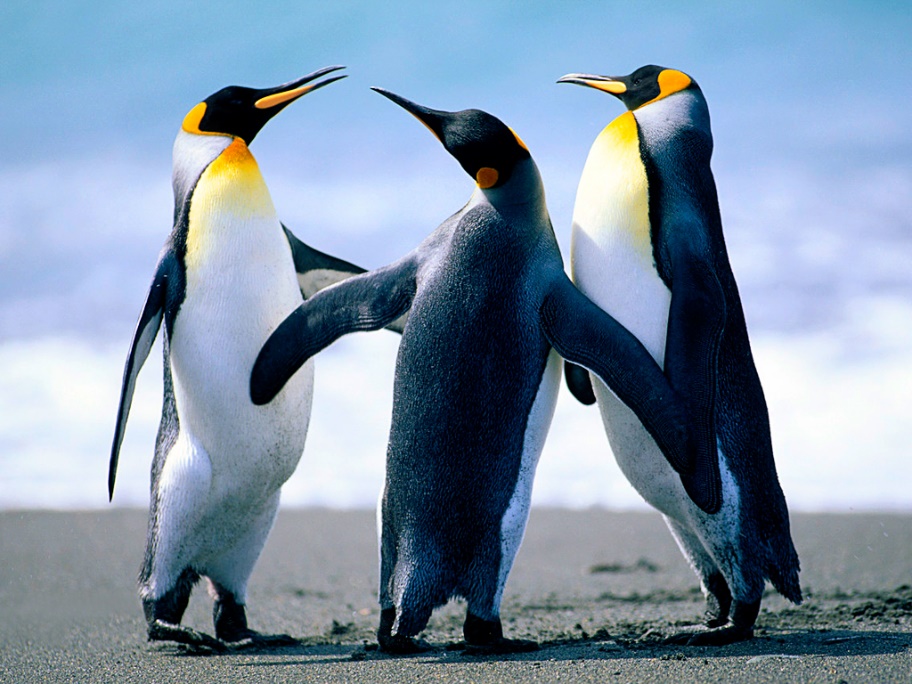 Спасибо! Вопросы?
Артур Алиев
Этика в консалтинге в КР
17.12.2014